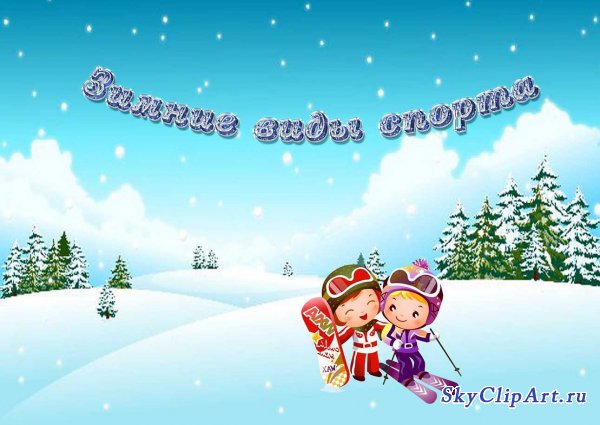 Мы зиму ждали не напрасно:Морозным днем под небом яснымВсе будущие чемпионыТоропятся на стадионы.И для тебя, и для меняУже проложена лыжня.Давно наточены коньки,Блестят залитые катки.Флажки видны на склонах снова-К соревнованьям все готово. Вот шайба, санки, клюшка, шлем-Что для чего здесь- ясно всем.Ведь знает про бобслей, шорт-трекСегодня каждый человек.И вновь спешит к ледовым трассамБолельщиков веселых масса.Они с невиданным азартомПоддержат каждого на старте.«Давай!», «Нажми!», «Еще быстрее!»-Так громко все вокруг болеют,Будто румяная зимаВдруг встала на коньки сама!
Быстроходны и легкиСеребристые коньки.Надеваю их прилежно-Спорт люблю я конькобежный.Старт- и время побежало,Сил мне нужно здесь немало.Вот какой огромный он,Наш ледовый стадион.И дорожка беговая,Словно зеркало, сверкает.Я на ней не упаду,Первым к финишу приду!Фигурное катаниеЛед, музыка и яркий свет-Не спорт как будто, а балет.На настоящем мы спектакле:То на одной ноге, как цапля,Вдруг встанет в стойку фигурист,То он танцует, как артист:Что за костюмы здесь и краски!..Наверно, мы попали в сказку.Прыжки, поддержки и вращенье,И легкое по льду скольженье.И нет границ восторгу зала…Но вот уж объявляют баллы.Как жаль, пора и расходиться,Нам эта сказка будет сниться.И снова все мы в ожиданье:Когда фигурное катанье?
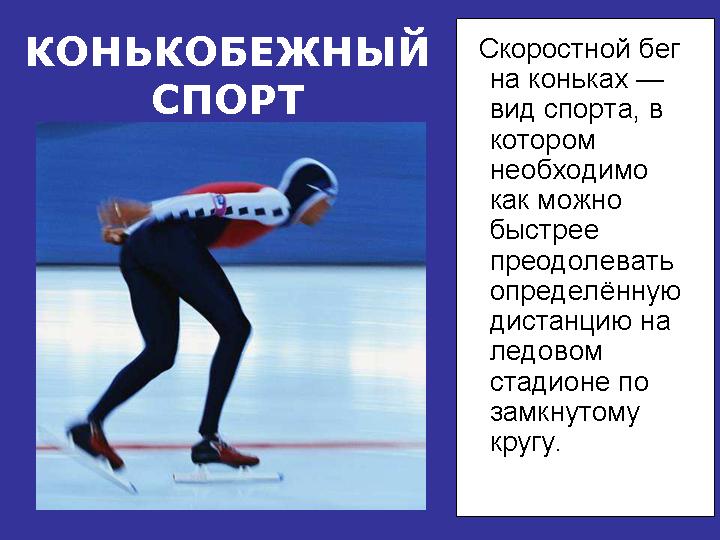 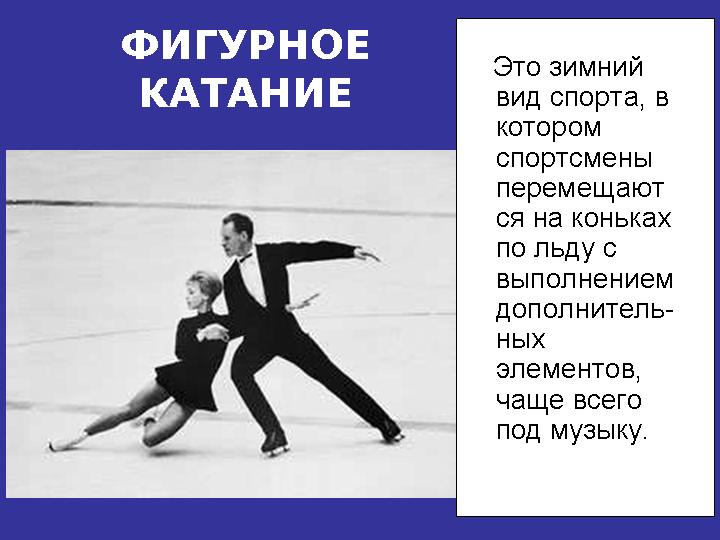 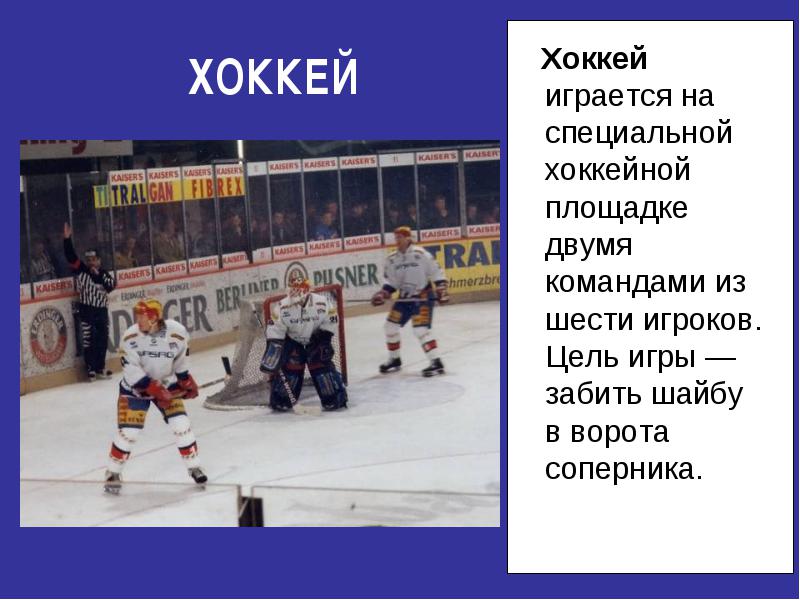 Все здоровы, ноги целы,Так, скажите, в чем же дело?Почему на поле клюшкаХоккеисту, как подружка?Бегает он ловко с нею-Так положено в хоккее.Быстро чертят лед коньки,Скорости здесь велики.И вратарь в доспехах, маске,Как у рыцаря из сказки.В этой битве ледянойНастоящий он герой.Не пропустит шайбу, нет.Эй, вратарь, от нас привет!
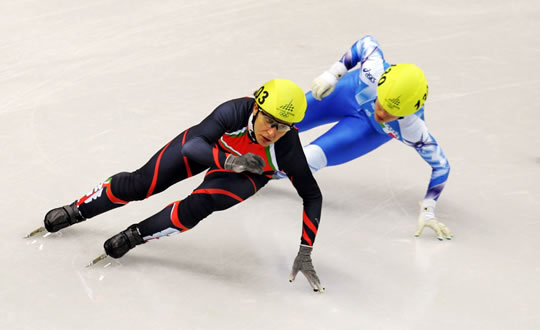 Шорт – трек
Начинается шорт-трек,На коньках по кругу бег.Никаких дорожек тут,Вот вперегонки бегутОдиночки, эстафета.Только все непросто это:Чтобы к финишу добраться,Кто-то будет и толкаться.Не наденешь шлем, перчатки-И получишь на площадкеВдруг нечаянный синяк.Этот спорт вам не пустяк!
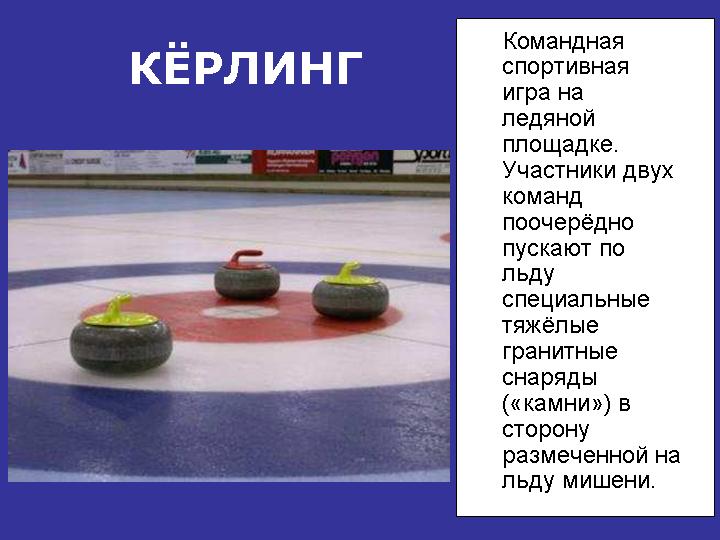 Керлинг- есть игра такая,Если кто ее не знает,Объясняем по порядку:Надо выйти на площадку,Камень и метелку взять-Можно керлинг начинать.Каждый здесь игрок- силач,Ведь булыжник, а не мячНужно бросить без ошибки.Керлинг, он не любит хлипких.Вот бросок, еще бросок,Но звучит уже свисток.Пусть не все очки собрали-Славно в керлинг поиграли!
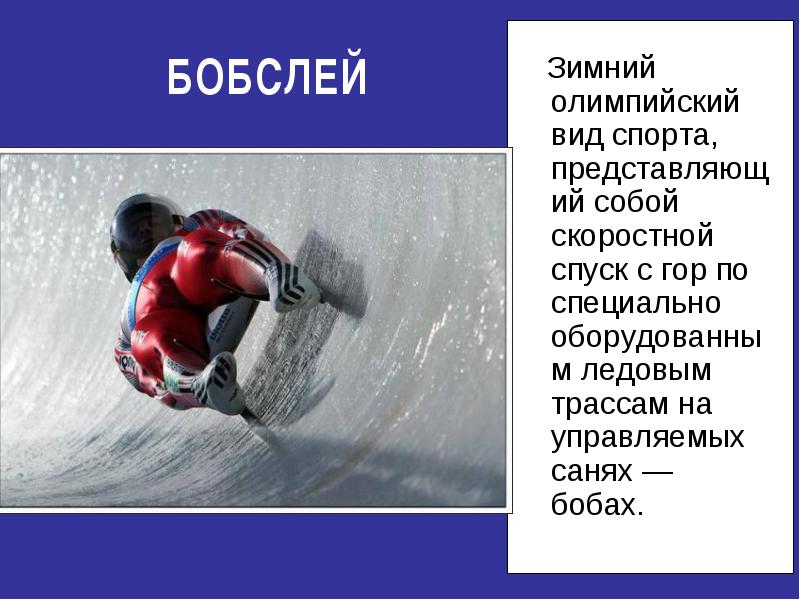 Боб растет на огороде,С этим все согласны вроде.Но другой есть боб, удобный,Он большой, но несъедобный.Сядем мы в него- и в путь,Никуда здесь не свернуть.Мчимся, мчимся все быстрей.Этот спорт зовем бобслей!
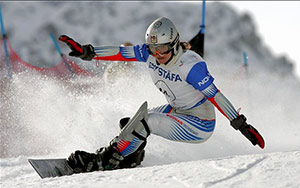 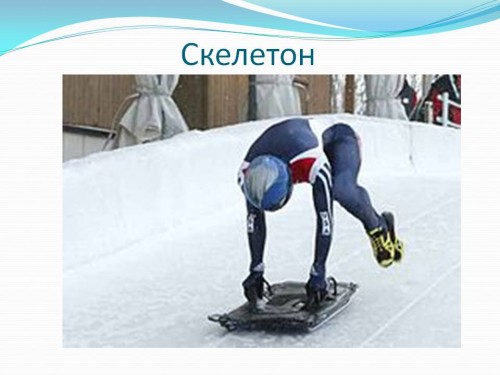 Вид спорта зимний- скелетон,Но не для всех годится он,А для тех, кто не боитсяВверх ногами прокатиться.Надо лечь тут на живот,Оттолкнуться- и вперед.Сложной трассою ледовойМчит спортсмен на санках сноваИ слетает метеоромГоловою вниз под гору.Сможет сделать так не каждый-Только сильный и отважный!
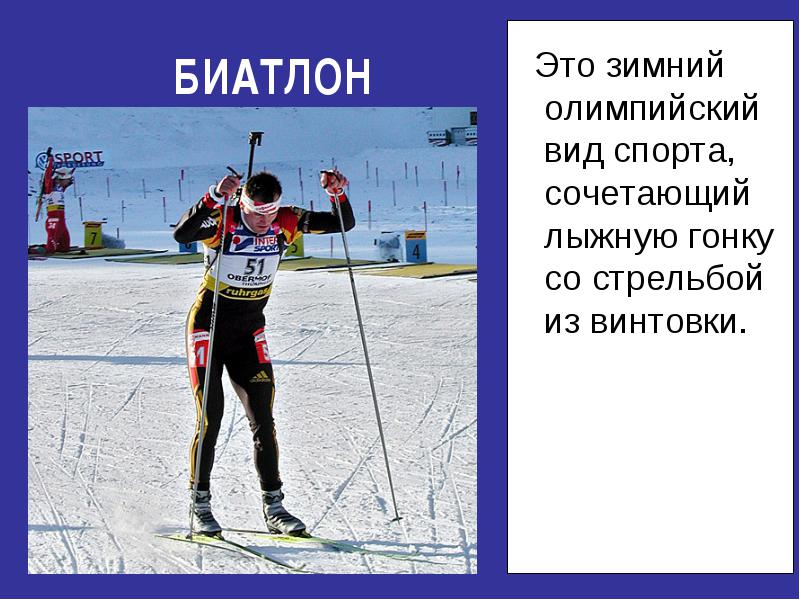 Чтоб заниматься нам биатлоном,Вовсе не надо носиться по склонам.Наоборот, по ровной лыжнеБегать придется тебе или мне,Ну и, конечно же, метко стрелять.Чуть пробежали- мишени опять,Вот на снегу они четко видны,-Скорее винтовку из-за спины!Целимся лежа; не дрогнет рука-Цель поразим мы наверняка.Чем меньше затратим на это минут,Тем выше награды в итоге нас ждут!
Посмотрим если с высоты-Повсюду столько красоты.Чтоб вдоль ей налюбоваться,Один простой есть способ, братцы.Под мышку лыжи и- к трамплину,Там ветер нас толкает в спину.Раскинем руки и- в полет.Эй, подожди нас, самолет!Мелькают елочек верхушки,Машины, люди, как игрушки.Парим свободно, словно птица,Но вот пора и приземлиться.Чем дальше улетим мы вдаль,Тем больше шансов на медаль!
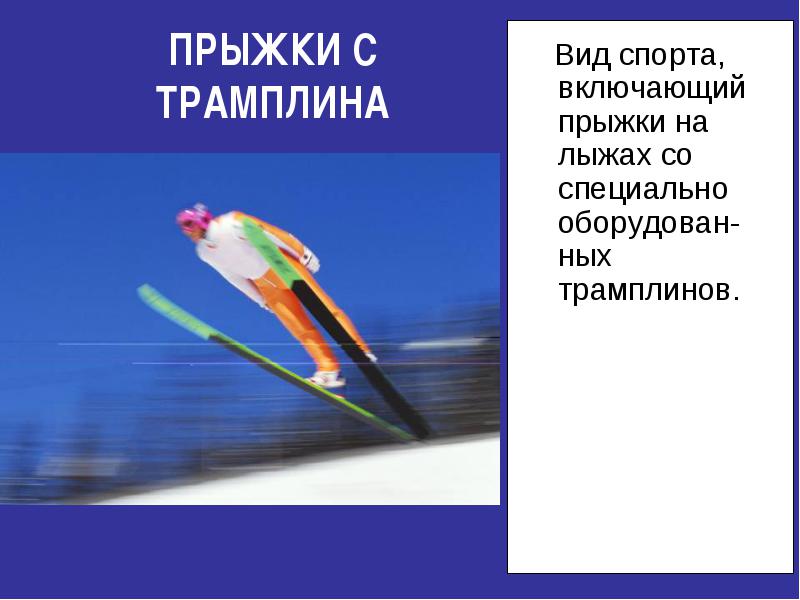 Двоеборье
Что в двоеборье нам надо уметь?С трамплина высокого птицей слететь,На лыжной дистанции всех обогнать-За этим за всем так легко наблюдать!Так не останемся здесь мы в сторонке,На лыжи скорей- и смело вдогонку.Мы тоже хотим двоеборцами стать,Научимся- будем мы всех побеждать!
Фристайл
В театре смотрим мы балет:За пируэтом пируэт-Кружится в танце балерина.Что за волшебная картина!Но если кто, на лыжах стоя,Захочет повторить такое,Не надо удивляться тут:Фристайлом этот спорт зовут.Здесь лыжник, будто акробат,Покажет трюков сто подряд:С горы спускаясь- ну, дела!-То вертится он, как юла,Вокруг своей же лыжной палки,То прыгает, как со скакалкой.
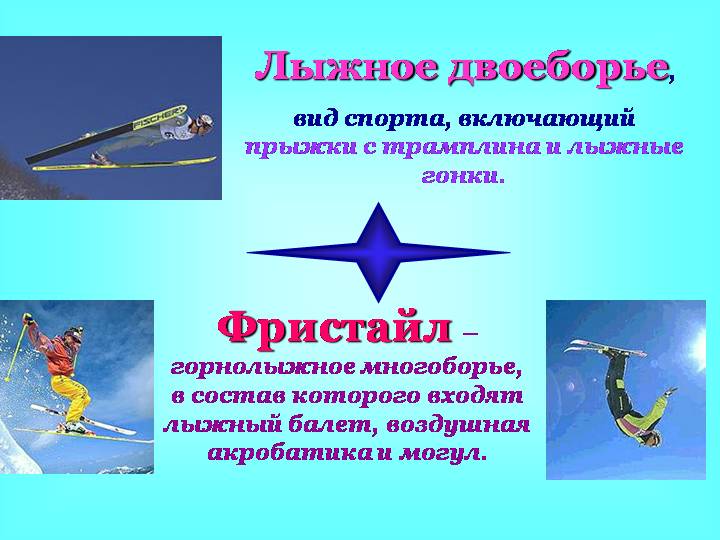 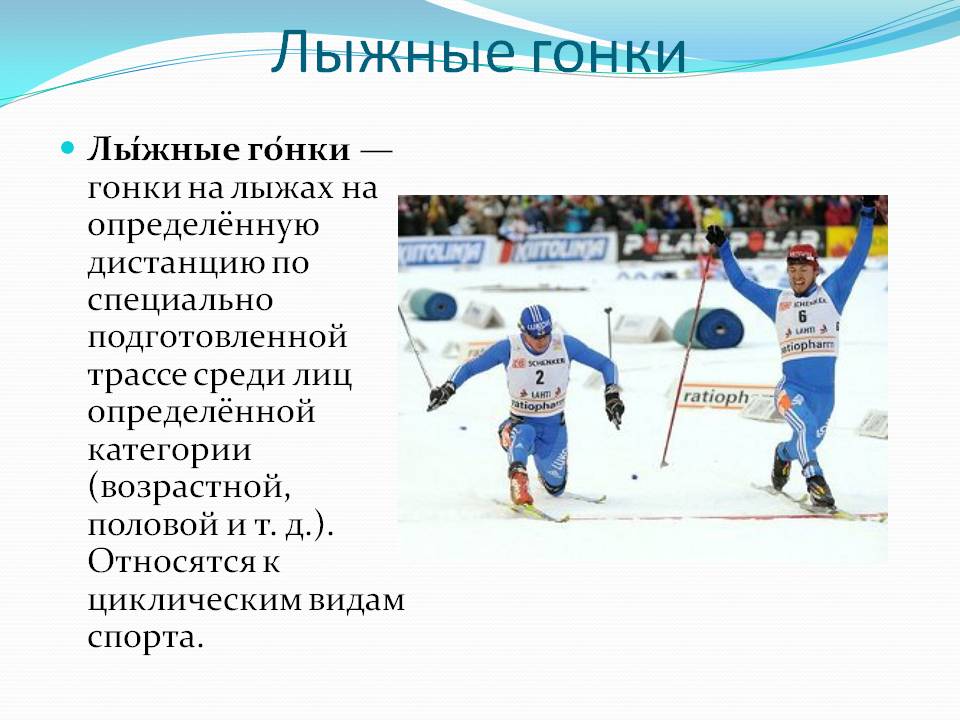 Мы горные лыжи с тобою возьмемИ горку покруче сейчас же найдем.Спуститься с нее- непростая задача.Ты будь осторожен, нельзя здесь иначе,А то и в сугробе окажешься вдруг.Вот снежные брызги взлетают вокруг,Проходим одни и другие ворота,Спускаемся змейкой, прыжки, повороты,Флажки огибаем без остановки.Не зря мы ходили на тренировки!
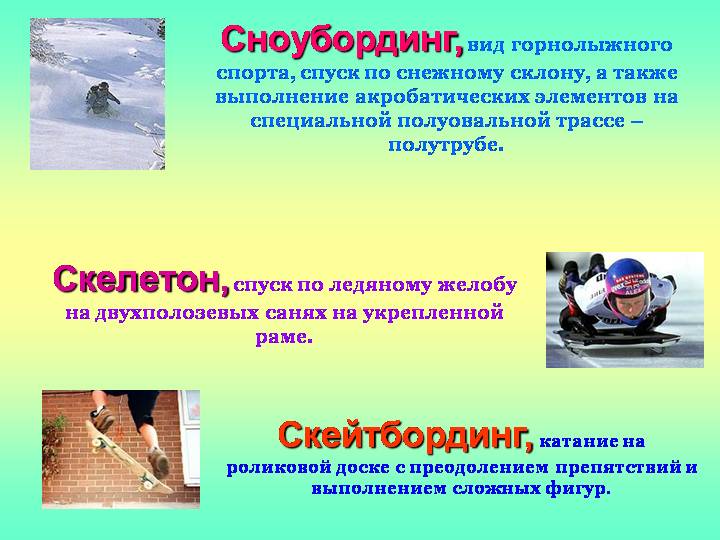 На лыжах бегать ты не можешь?Тогда мы скажем: «Ну и что же!»Бери скорее сноуборд,На нем покажешь ты рекорд.Не надо летней ждать поры-Летит с заснеженной горыСноубордист красиво, ловко.Бегом за ним, на тренировку
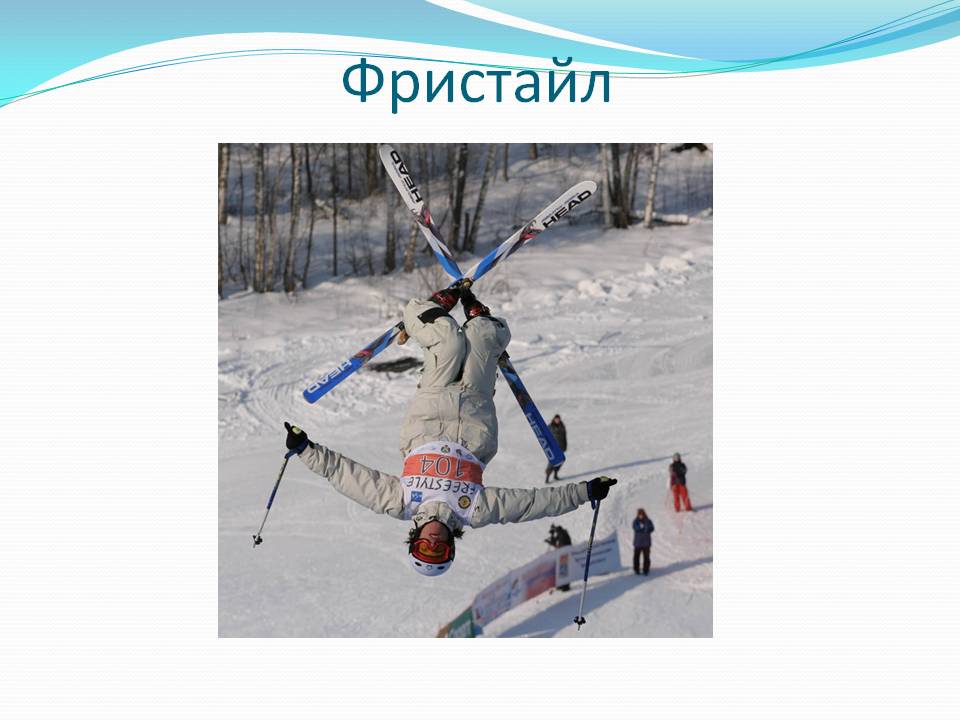 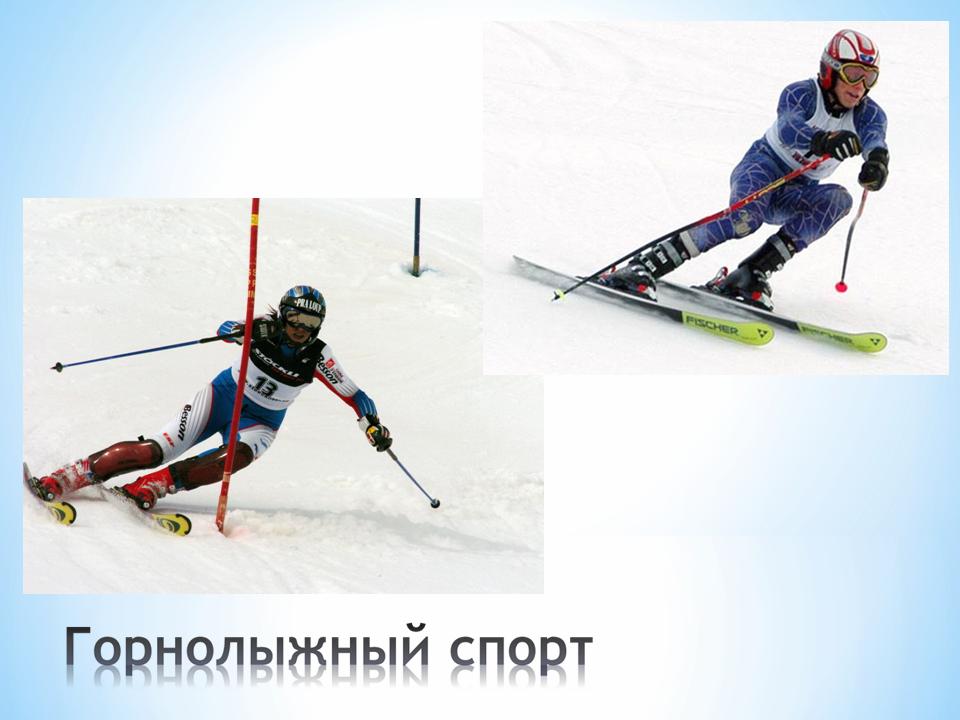 СПАСИБО ЗА ВНИМАНИЕ